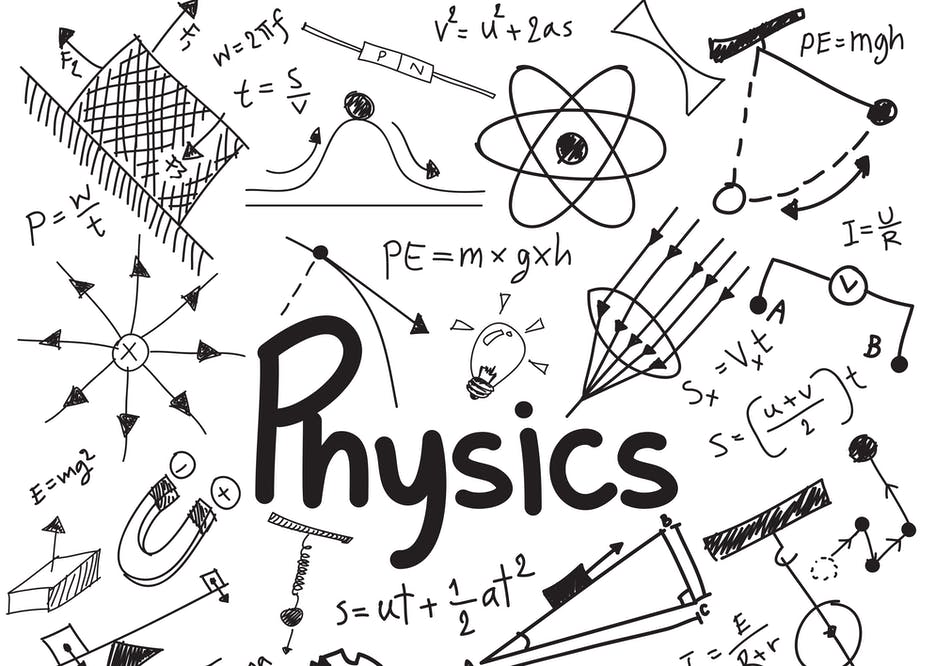 Reminder…
Διαλέξεις
Προαιρετική παρουσία!

Είστε εδώ γιατί θέλετε να ακούσετε/συμμετέχετε
Δεν υπάρχουν απουσίες
Υπάρχει σεβασμός στους συναδέλφους σας και στην εκπαιδευτική διαδικασία

COVID attention: προσέρχεστε με τα απαραίτητα δικαιολογητικά

Προστατέψτε εσάς και τους συναδέλφους σας: απέχετε από το μάθημα αν δεν είστε/αισθάνεστε καλά
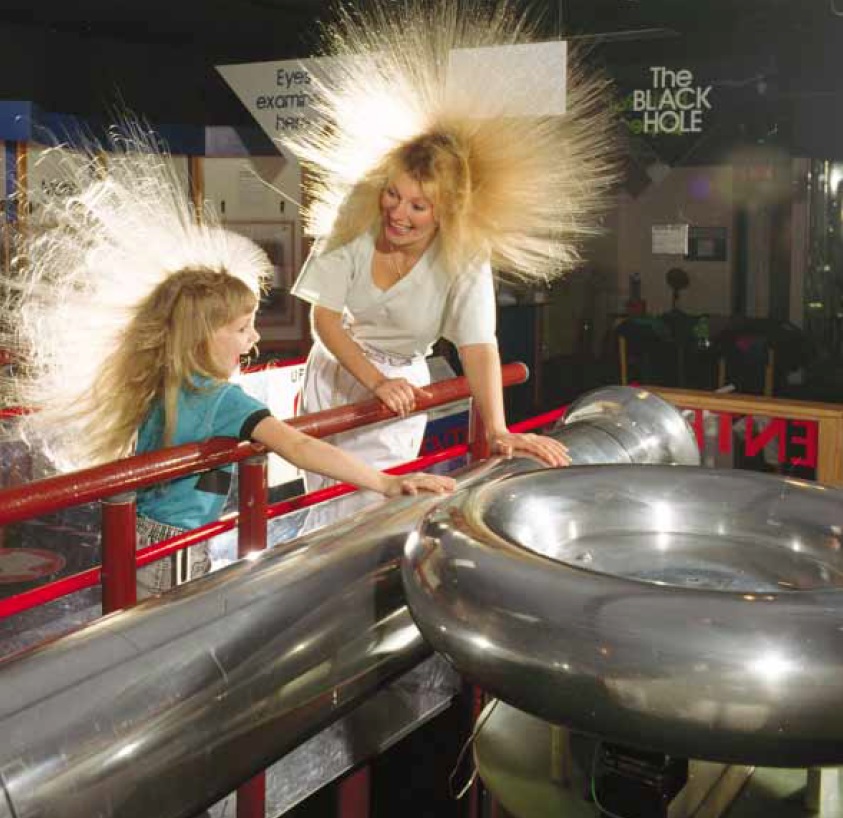 Φυσική για Μηχανικούς
Ηλεκτρικά Πεδία
Εικόνα: Μητέρα και κόρη απολαμβάνουν την επίδραση της ηλεκτρικής φόρτισης των σωμάτων τους. Κάθε μια ξεχωριστή τρίχα των μαλλιών τους φορτίζεται και προκύπτει μια απωθητική δύναμη μεταξύ των τριχών, με αποτέλεσμα να «σηκώνονται οι τρίχες τους».  (Courtesy of Resonance Research Corporation)
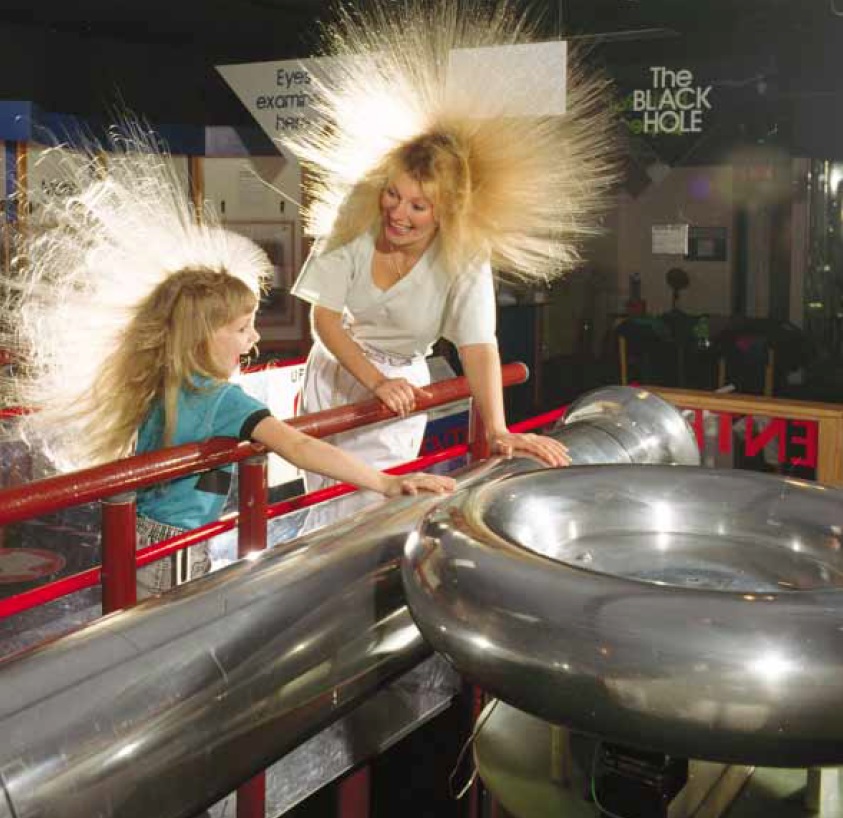 Φυσική για Μηχανικούς
Ηλεκτρικά Πεδία
Εικόνα: Μητέρα και κόρη απολαμβάνουν την επίδραση της ηλεκτρικής φόρτισης των σωμάτων τους. Κάθε μια ξεχωριστή τρίχα των μαλλιών τους φορτίζεται και προκύπτει μια απωθητική δύναμη μεταξύ των τριχών, με αποτέλεσμα να «σηκώνονται οι τρίχες τους».  (Courtesy of Resonance Research Corporation)
Ηλεκτρικά Πεδία (επανάληψη…)
Ηλεκτρικά Πεδία (επανάληψη…)
Ηλεκτρικά Πεδία
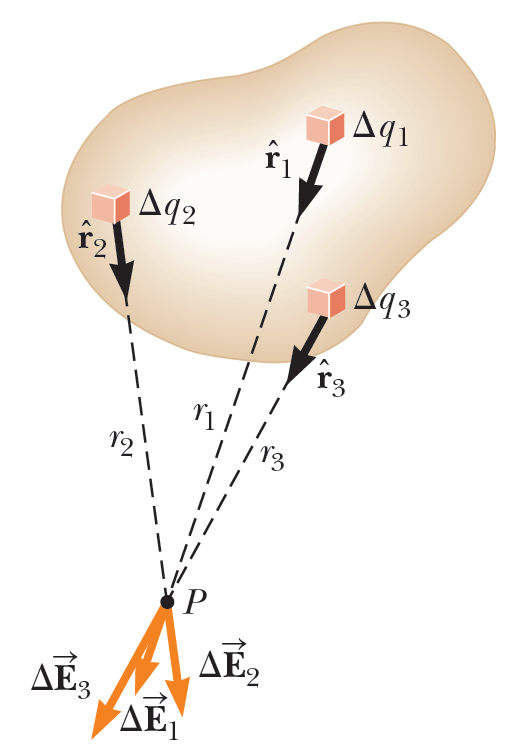 Η εξίσωση του ηλεκτρικού πεδίου είναι χρήσιμη για μικρά φορτία

Πολλές φορές έχουμε μια κατανομή φορτίου αντί για σημειακά φορτία

Σε αυτές τις περιπτώσεις, η περιγραφή του ηλεκτρικού φορτίου είναι συνεχώς καιομοιόμορφα κατανεμημένη σε μια ράβδο, επιφάνεια, ή όγκο
Ηλεκτρικά Πεδία
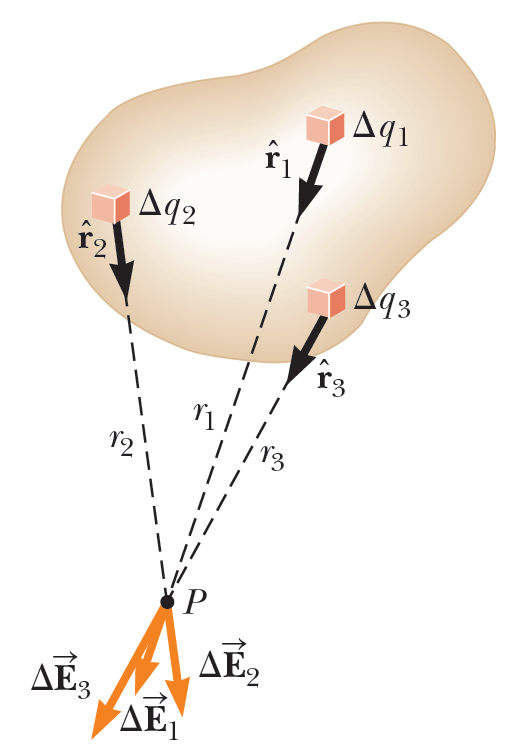 Ηλεκτρικά Πεδία
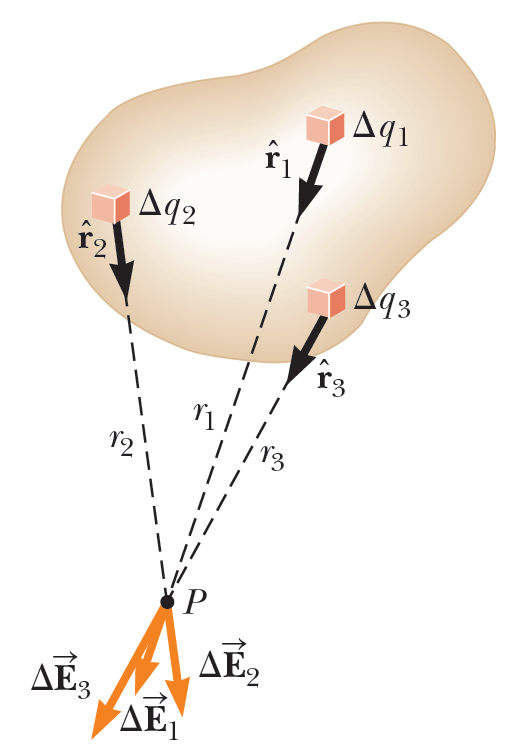 Ηλεκτρικά Πεδία
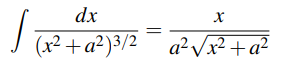 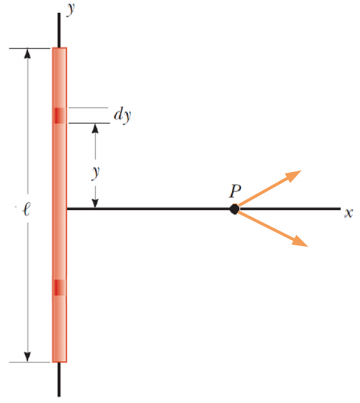 Ηλεκτρικά Πεδία
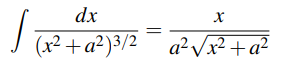 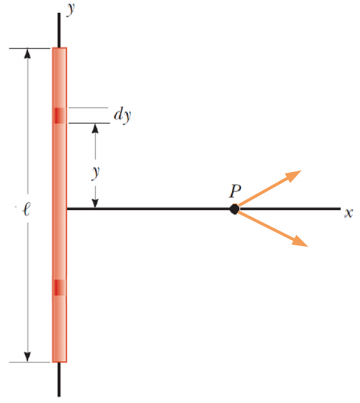 Ηλεκτρικά Πεδία
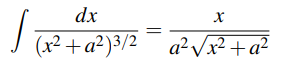 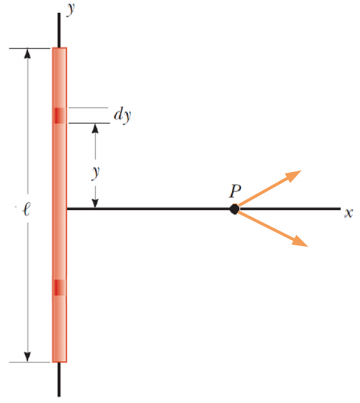 Ηλεκτρικά Πεδία
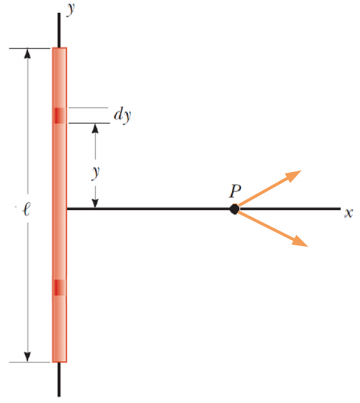 Ηλεκτρικά Πεδία
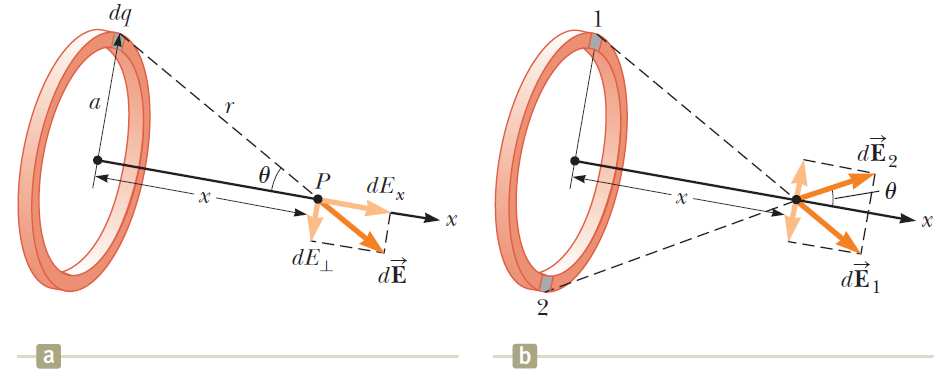 Ηλεκτρικά Πεδία
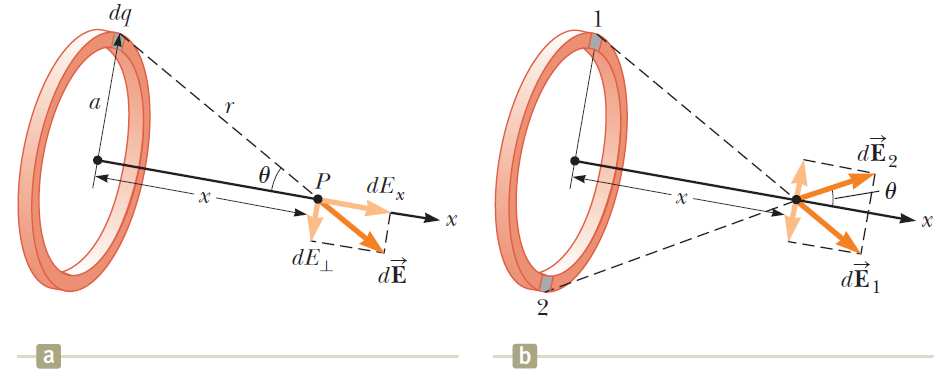 Ηλεκτρικά Πεδία
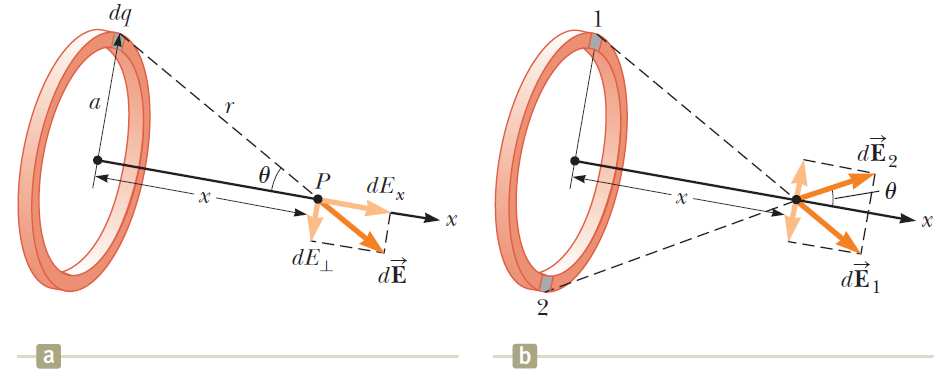 Ηλεκτρικά Πεδία
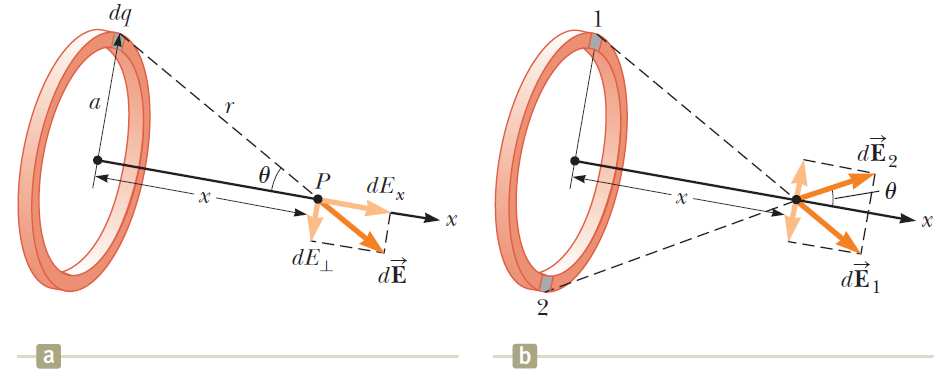 Ηλεκτρικά Πεδία
Παράδειγμα 3:
Ένας δίσκος ακτίνας R έχει ομοιόμορφο επιφανειακό φορτίο πυκνότητας σ. Υπολογίστε το ηλεκτρικό πεδίο στο σημείο P σε απόσταση x, και που βρίσκεται στον κάθετο άξονα που περνά από το κέντρο του δίσκου.
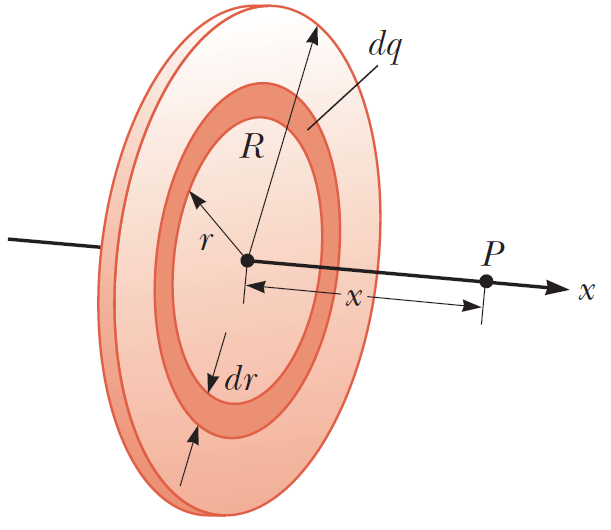 Συνεχίζεται... 